Autodesk Moldflow Communicator 2019User Manual
Result file upload
1. Open project in Tasks
2. Choose the respektive result file in .mfr format
3. Open
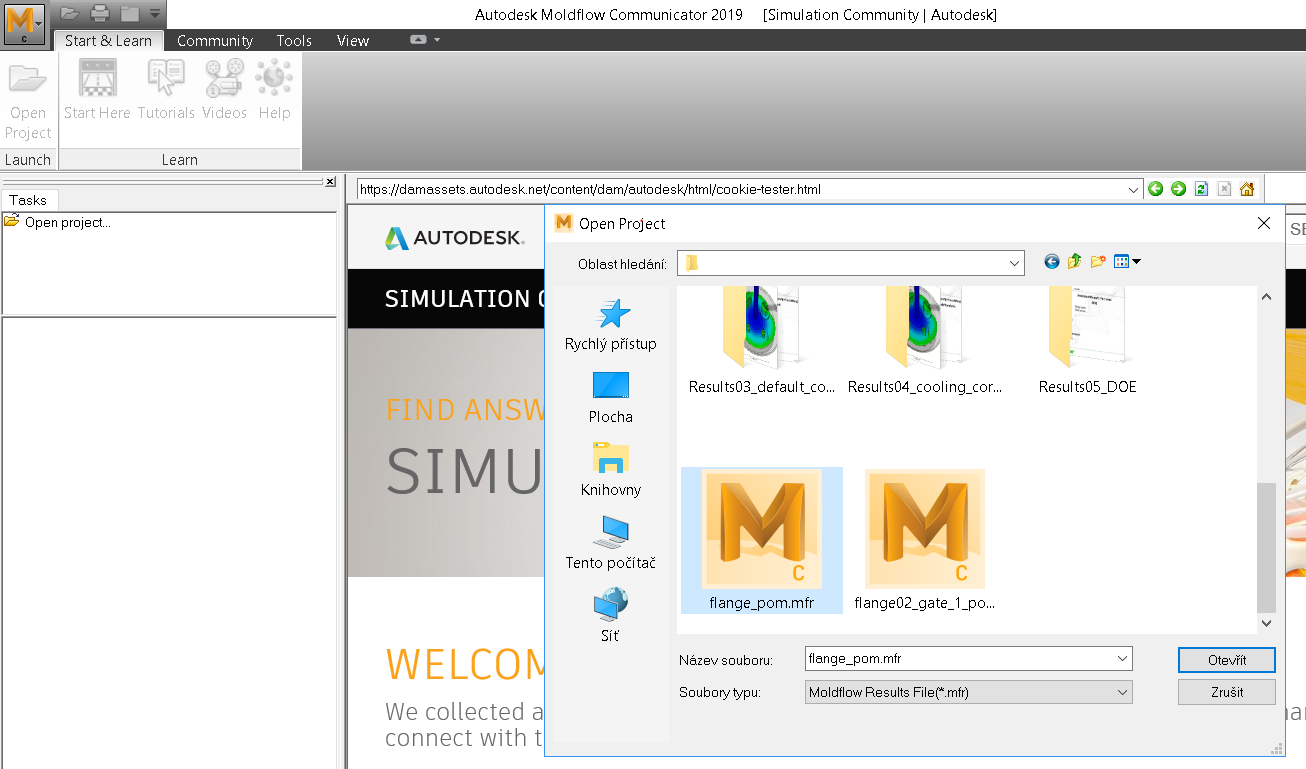 2
Autodesk Moldflow Communicator 2019
First start
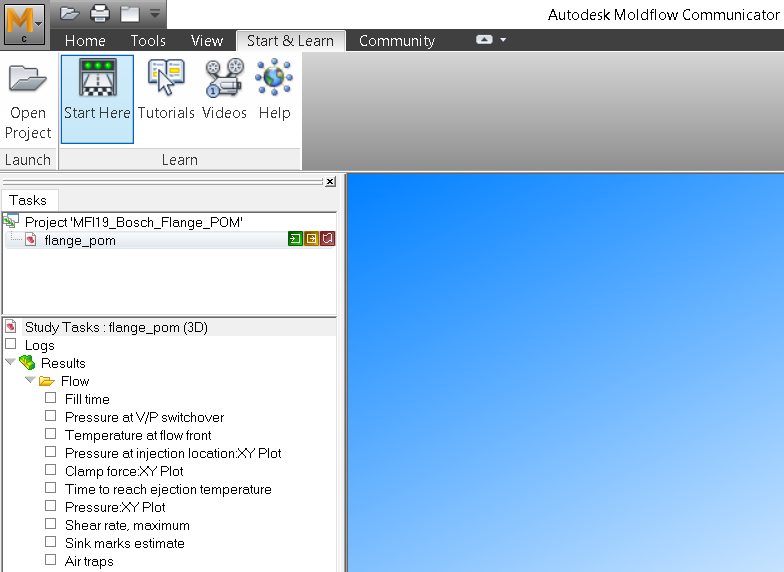 At first usage we recommend to use Start & Learn function
3
Autodesk Moldflow Communicator 2019
Tools at Home page
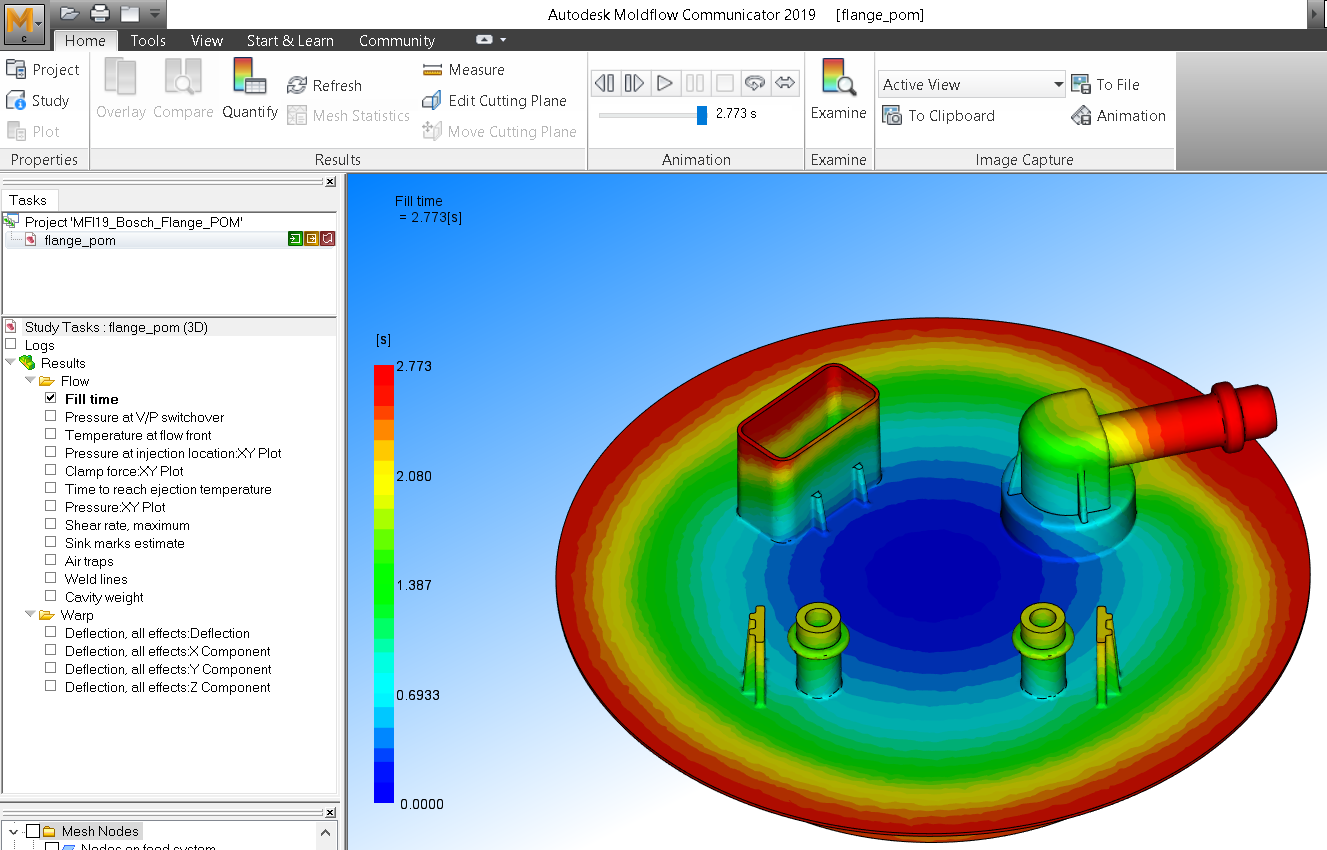 Home page contains tools for result evaluation 

Measure function – distance measurement
Edit cutting plane – result display in cross-section of the part
Animation – result display in time section
Examine – result value at certain point and time
Image capture – screenshot (video) export to cache or to the hard disc
4
Autodesk Moldflow Communicator 2019
Tools at View page
Rotation centre
Cutting plane
Tools for positioning and rotation of the model
Control of the object display in the window
Display and comparison of more studies in the window
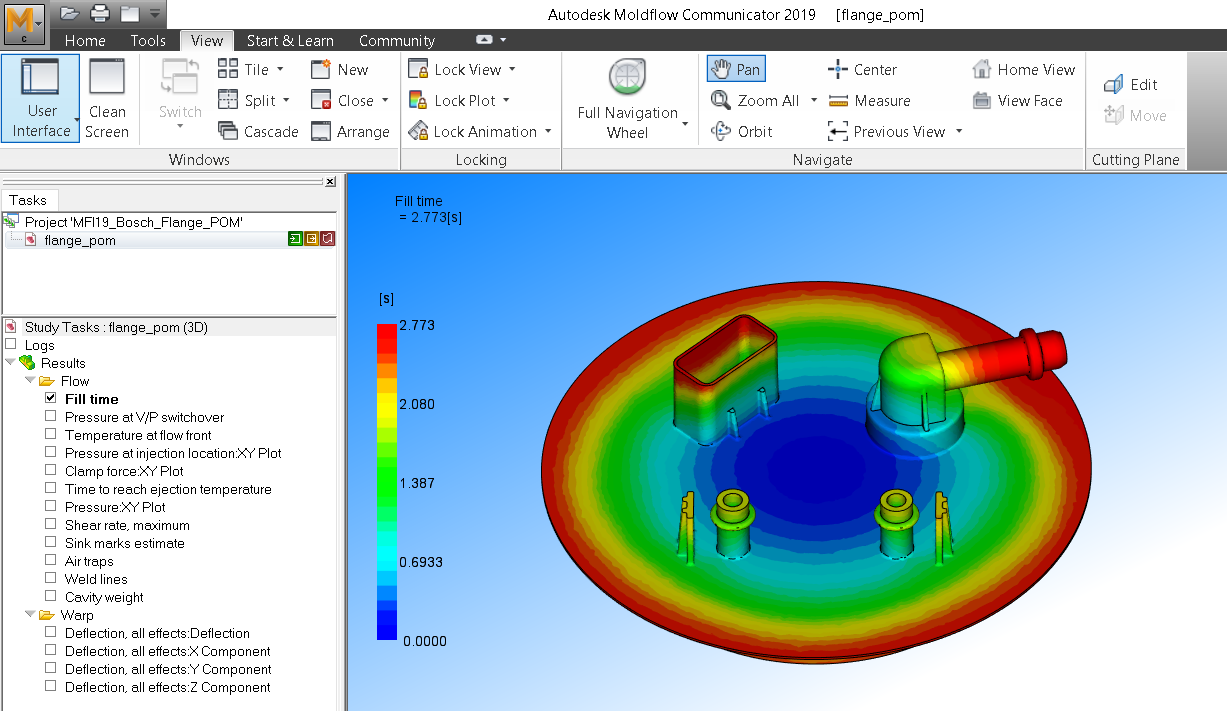 Object shift
Cutting plane shift
3D rotation
Object zoom
5
Autodesk Moldflow Communicator 2019
Tools at View page
An open study with simulation phases display. When more studies are loaded they can be opened simultaneously. 
Moldflow results that can be exported
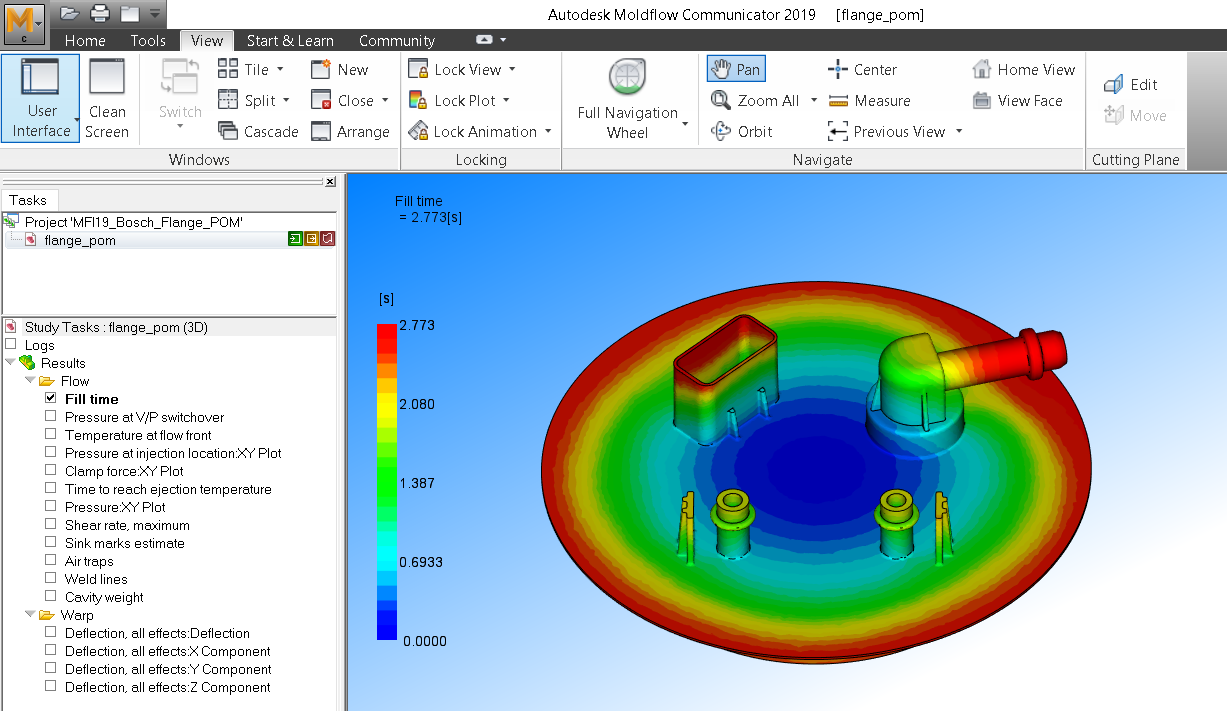 Click on particular results
6
Autodesk Moldflow Communicator 2019
Log
Display of particular simulation results (can be exported in .txt format) when option Logs is chosen
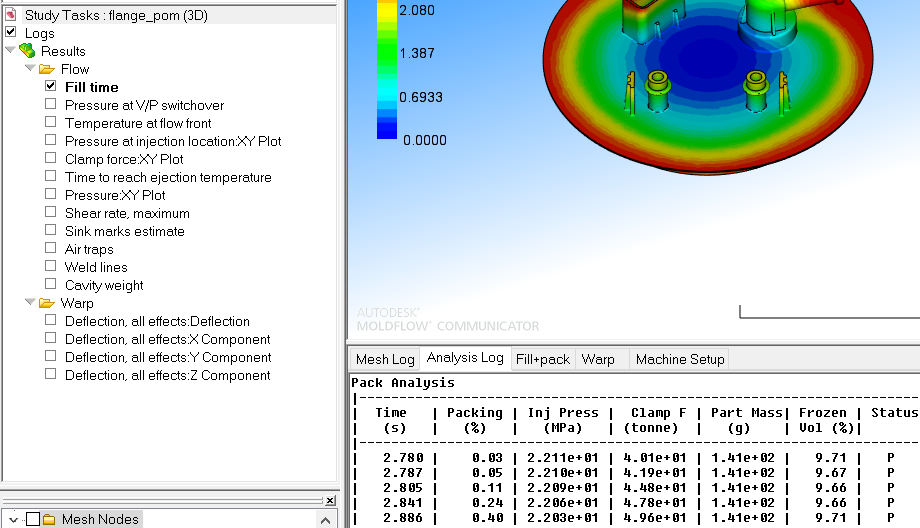 7
Autodesk Moldflow Communicator 2019
Help
Support – linked to Autodesk Knowledge Network web
Troubleshooting – description, cause and solution of troubles with filling, cooling, shrinkage etc.
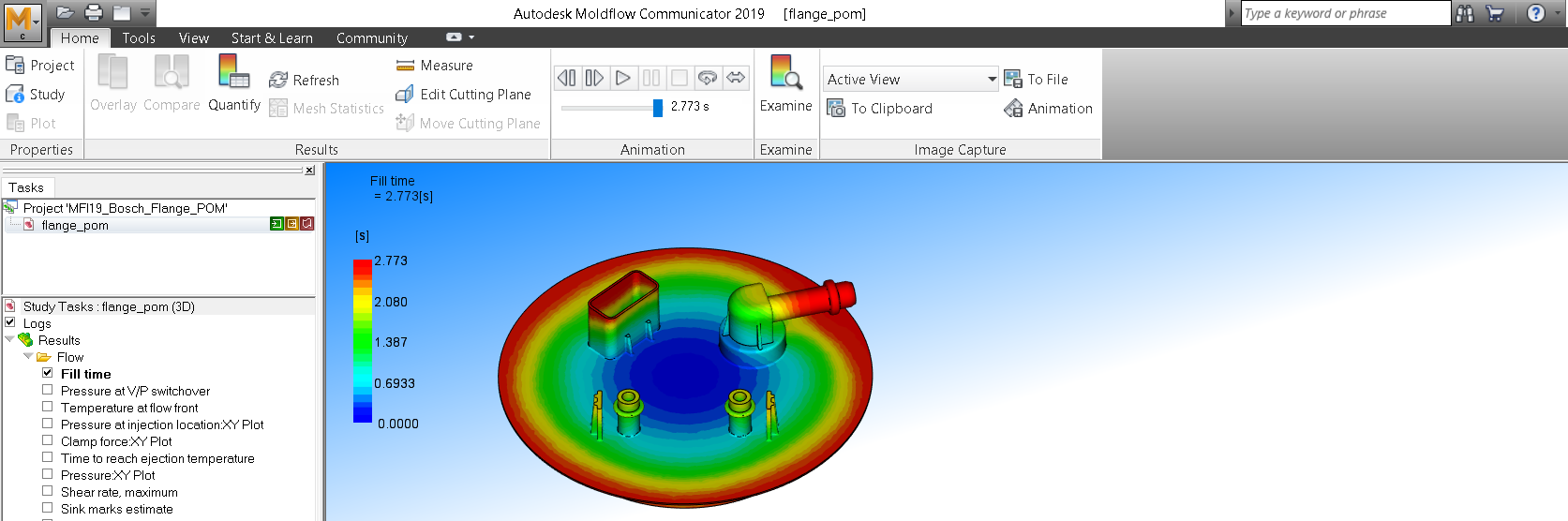 8
Autodesk Moldflow Communicator 2019
Download
Autodesk Moldflow Communicator 2019 free download:
https://www.autodesk.com/products/moldflow/communicator-viewer
9
Autodesk Moldflow Communicator 2019
Ing. Petr Halaška

halaska@smartplast.cz
+420 602 511 309

www.smartplast.cz